Prior:
Art. 66(b)(1):  Appeals by Accused – A Court of Criminal Appeals shall have jurisdiction of a timely appeal from the judgment of a court-martial , entered into the record under section 860c of this title (article 60c), as follows:
	(A)  On appeal by the accused in a case in which the sentence extends to confinement for more than six months and the case is not subject to automatic review under paragraph (3) …

	(3)  Automatic Review – A Court of Criminal Appeals shall have jurisdiction over a court-martial in which the entered judgment includes a sentence of death, dismissal of a commissioned officer, cadet, or midshipman, dishonorable discharge or bad-conduct discharge, or confinement for 2 years or more. [Not Changed]

FY23 NDAA:
 Art. 66(b)(1):  Appeals by Accused – A Court of Criminal Appeals shall have jurisdiction over – 
	(A)  a timely appeal from the judgment of a court-martial, entered into the record under section 860c(a) of this title (article 60c(a)), that includes a finding of guilty; and
	(B)  a summary court-martial case in which the accused filed an application for review with the Court under section 869(d)(1) of this title (article 69(d)(1)) and for which the application has been granted by the Court.
Prior:
Art. 69(a):  In General – Upon application by the accused and subject to subsection (b), (c), and (d), the Judge Advocate General may modify or set aside, in whole or in part, the findings and sentence in a court-martial that is not reviewed under section 866 of this title (article 66).

FY23 NDAA:
Art. 69(a):  In General – Upon application by the accused or receipt of the record pursuant to section 864(c)(3) of this title (article 64(c)(3)) and subject to subsections (b), (c), and (d), the Judge Advocate General may – 
	(1)  with respect to a summary court-martial, modify or set aside, in whole or in part, the findings and sentence; or
	(2)  with respect to a general or a special court-martial, order such court-martial to be reviewed under section 866 of this title (article 66).
Prior:
Art. 69(c)(1)(A):  Scope – In a case reviewed under section 864 [summary courts-martial] or section 865(d) [general and special courts-martial either not eligible for direct appeal, waived, withdrawn, or not filed] of this title (article 64 or 65(d)), the Judge Advocate General may set aside the findings or sentence, in whole or in part, on the grounds of newly discovered evidence, fraud on the court, lase of jurisdiction over the accused or the offense, error prejudicial, to the substantive rights of the accused, or the appropriateness of the sentence.

FY23 NDAA:
Art. 69(c)(1)(A):  Scope – In a case reviewed under section 864 of this title (article 64), the Judge Advocate General may set aside the findings or sentence, in whole or in part, on the grounds of … [removes reference to article 65].

Prior:
Art. 69(c)(2):  In a case reviewed under section 865(d), review under this section is limited to the issue of whether the waiver, withdrawal, or failure to file an appeal was invalid under the law, and if so determined, the Judge Advocate General shall order appropriate corrective action under rules prescribed by the President.

FY23 NDAA:
Art. 69(c)(2):  If the Judge Advocate General determines waiver, withdrawal, or failure to file an appeal was invalid, the Judge Advocate General shall send the case to the Court of Criminal Appeals.
Applicability –

The amendments made by this section shall not apply to – 
	(1)  any matter that was submitted before the date of the enactment of this Act [23 December 2022] to a Court of Criminal Appeals established under section 866 of title 10, United States Code (article 66 of the Uniform Code of Military Justice); or
	(2)  any matter that was submitted before the date of the enactment of this Act to a Judge Advocate General under section 869 of such title (article 69 of the Uniform Code of Military Justice).
Level of Court-Martial
Appellate Process Before FY23 NDAA Changes
Summary
Special or General
Art. 64. Each summary court-martial in which there is a finding of guilty shall be reviewed by a judge advocate.
Art. 66(b)(1)(A). ACCA shall have jurisdiction over an appeal by the accused in a case in which the sentence extends to confinement for more than six months.
Art. 66(b)(3). Automatic review. ACCA shall have jurisdiction over a court-martial in which the judgment includes a sentence of death, dismissal of a commissioned officer, cadet, or midshipman, dishonorable or bad-conduct discharge or confinement for 2 years or more.
If the opinion of the judge advocate who conducted the review is that corrective action is required as a matter of law and if the person required to take action does not take action that is at least favorable to the accused as recommended, the record of trial and action thereon shall be sent to TJAG for review under Art. 69.
Waived
Art. 65(d). A review shall be completed in each general and special court-martial that is not eligible for direct appeal under Art. 66.
Art. 67. Review by CAAF. CAAF shall review the record in all cases in which the sentence, as affirmed ACCA extends to death, all cases reviewed by ACCA which TJAG orders sent to CAAF, and all cases reviewed by ACCA in which, upon petition of the accused and on good cause shown, CAAF has granted a review.
Art. 69. Upon application by the accused, TJAG may modify or set aside, in whole or in part, the findings and sentence in a court-martial that is not reviewed under Art. 66.
Art. 69. Upon application by the accused or receipt of the record, TJAG modify or set aside, in whole or in part, the findings and sentence.
Art. 67a. Review by the Supreme Court.
End of Appellate Process
Art. 69(d)(1)(B). Accused may apply to ACCA for review of the action taken by TJAG.
Level of Court-Martial
Summary
Appellate Process with 
FY23 NDAA Changes
Art. 64. Each summary court-martial in which there is a finding of guilty shall be reviewed by a judge advocate.
Special or General
Art. 66(b)(1)(A). ACCA shall have jurisdiction over a timely appeal from the judgment of that includes a finding of guilty. (Accused may petition for review under this Article).
Does the judgment include a finding of guilty?
If the opinion of the judge advocate who conducted the review is that corrective action is required as a matter of law and if the person required to take action does not take action that is at least favorable to the accused as recommended, the record of trial and action thereon shall be sent to TJAG for review under Art. 69.
Art. 66(b)(3). Automatic review. ACCA shall have jurisdiction over a court-martial in which the judgment includes a sentence of death, dismissal of a commissioned officer, cadet, or midshipman, dishonorable or bad-conduct discharge or confinement for 2 years or more.
Art. 65(d)(3). A review shall be completed in each general and special court-martial that is not eligible for direct appeal under Article 66 or when direct appeal is waived, withdrawn, or not filed.
Waived
Art. 67. Review by CAAF. CAAF shall review the record in all cases in which the sentence, as affirmed ACCA extends to death, all cases reviewed by ACCA which TJAG orders sent to CAAF, and all cases reviewed by ACCA in which, upon petition of the accused and on good cause shown, CAAF has granted a review.
Art. 69(c)(2). In a case reviewed under Art. 65(d) and upon application of the accused, review by TJAG is limited to the issue of whether the waiver, withdrawal, or failure to file an appeal was invalid under the law.
Art. 69. Upon application by the accused or receipt of the record, TJAG may modify or set aside, in whole or in part, the findings and sentence.
Art. 67a. Review by the Supreme Court.
Art. 66. ACCA shall have jurisdiction over a timely appeal from the judgment of guilty from a SCM in which the accused filed an application for review and the application has been granted by the court.
Art. 69(c)(2). If TJAG determines the waiver, withdrawal, or failure to file an appeal was invalid under the law, TJAG shall send the case to ACCA.
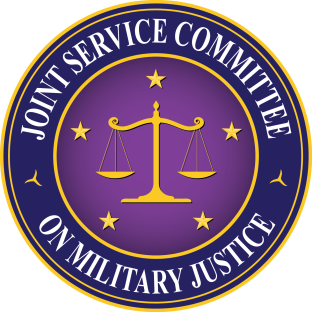 Joint Service Committee 
on Military Justice
Reviewed the FY23 NDAA provisions related to appellate jurisdiction

Proposed amendments to the Manual for Courts-Martial, as necessary

Proposed amendments are pending issuance of an Executive Order
Army Implementation of Appellate Jurisdiction Changes
Notification of the right to appeal provided by the Office of the Staff Judge Advocate (OSJA) for the convening authority when the accused is served a copy of the entry of judgment (EOJ) 

Record of Trial (ROT) for every special or general court-martial with a finding of guilty is sent to the Army Court of Criminal Appeals (ACCA) 

ACCA, within 10 days of receipt of the ROT, forwards a copy to appellate defense counsel 
Appellate defense counsel detailed to review the ROT 
Upon request of the accused, appellate defense counsel represent the accused before ACCA 

Accused must file appeal before later of 90 days from service of the notice of the right to appeal to file an appeal or date set by ACCA rule  

Where the accused waives the right to appeal, withdraws from appeal, or fails to timely file, the case is reviewed in the Office of the Judge Advocate General under Art. 65(d)(3), UCMJ
Coast Guard Post-FY23 NDAA Article 65 Notification & Article 66(b)(1)(A) Cases Process
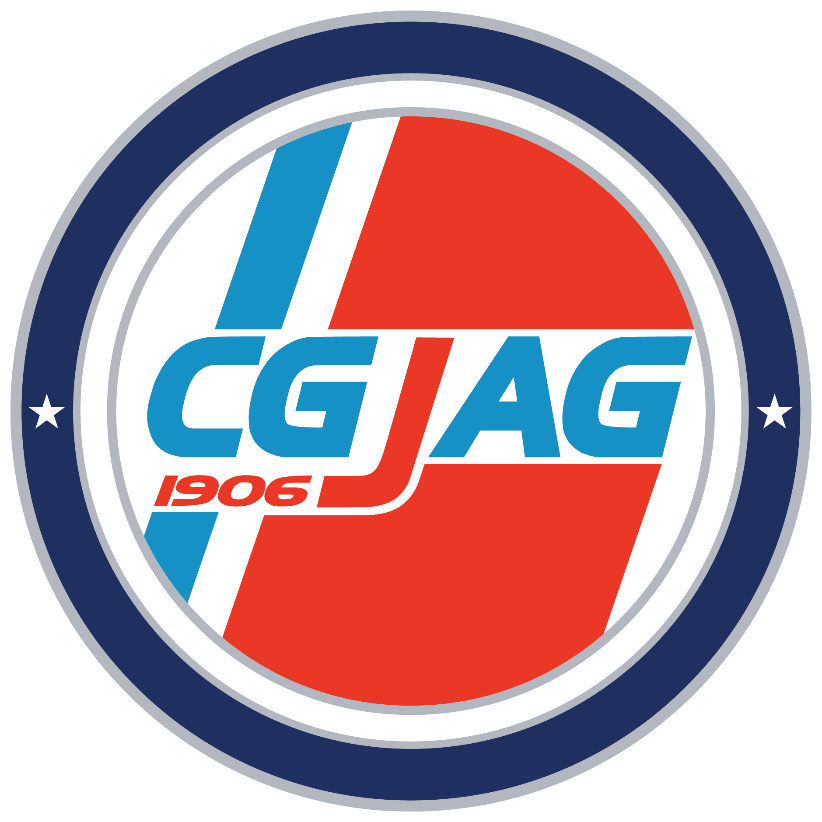 Post-FY23 NDAA Article 66(b)(1)(A) Cases:Article 65(d)(1)/R.C.M. 1116(b)(2) Notification
SLIDE 1
[Speaker Notes: RCM 1112(c) 
(c) Certification. A court reporter shall prepare and
certify that the record of trial includes all items
required under subsection (b). If the court reporter
cannot certify the record of trial because of the court
reporter’s death, disability, or absence, the military
judge shall certify the record of trial.
(1) Timing of certification. The record of trial shall
be certified as soon as practicable after the judgment
has been entered into the record.
(2) Additional proceedings. If additional
proceedings are held after the court reporter certifies
the record, a record of those proceedings shall be
included in the record of trial, and a court reporter shall
prepare a supplemental certification.

MJM para. 21.E.4
E.4. Certification 
E.4.a. Certification by the Within five days of entry of judgment into the record or receipt of the certified verbatim 
Court Reporter transcript per Subsection 21.E.5. (whichever is later), the court reporter must certify that the ROT includes all of the items described in 21.E.3, using the template certificate found on the Office of Military Justice (CG-LMJ) website, https://uscg.uscg.afpims.mil/Resources/Legal/Military-Justice/. The court reporter, in coordination with the trial counsel, is ultimately responsible for the accuracy and completeness of the ROT. Once the ROT has been certified for completeness and accuracy, the court reporter will then send electronically the certified ROT with certified transcript to the military judge. 
E.4.a. Verification by the Upon receipt, from the court reporter, the military judge will verify that the ROT is a 
military judge complete record of the proceedings. Any missing items will be noted and if necessary the ROT will be returned to the court reporter for correction. Once the completeness of the ROT has been verified, the military judge will note his or her verification to the ROT and return it to the court reporter. 

RCM 1112(b)
(b) Contents of the record of trial. The record of trial
contains the court-martial proceedings, and includes
any evidence or exhibits considered by the courtmartial
in determining the findings or sentence. The
record of trial in every general and special courtmartial
shall include:
(1) A substantially verbatim recording of the courtmartial
proceedings except sessions closed for
deliberations and voting;
(2) The original charge sheet or a duplicate;
(3) A copy of the convening order and any amending
order;
(4) The request, if any, for trial by military judge
alone; the accused’s election, if any, of members under
R.C.M. 903; and, when applicable, any statement by
the convening authority required under R.C.M.
503(a)(2);
(5) The election, if any, for sentencing by members
in lieu of sentencing by military judge under R.C.M.
1002(b);
(6) Exhibits, or, if permitted by the military judge,
copies, photographs, or descriptions of any exhibits
that were received in evidence and any appellate
exhibits;
(7) The Statement of Trial Results;
(8) Any action by the convening authority under
R.C.M. 1109 or 1110; and
(9) The judgment entered into the record by the
military judge.

RCM 1112(f)
(f) Attachments for appellate review. In accordance
With regulations prescribed by the
Secretary concerned, a court reporter shall attach the
following matters to the record before the certified
record of trial is forwarded to the office of the
Judge Advocate General for appellate review:
(1) If not used as exhibits—
(A) The preliminary hearing report under Article
32, if any;
(B) The pretrial advice under Article 34, if any;
(C) If the trial was a rehearing or new or other trial
of the case, the record of any former hearings; and
(D) Written special findings, if any, by the military
judge;
(2) Exhibits or, with the permission of the military
judge, copies, photographs, or descriptions of any
exhibits which were marked for and referred to on the
record but not received in evidence;
(3) Any matter filed by the accused or victim under
R.C.M. 1106 or 1106A, or any written waiver of the
right to submit such matters;
(4) Any deferment request and the action on it;
(5) Conditions of suspension, if any, and proof of
service on probationer under R.C.M. 1107;
(6) Any waiver or withdrawal of appellate review
under R.C.M. 1115;
(7) Records of any proceedings in connection with a
vacation of suspension of the sentence under R.C.M.
1108;
(8) Any transcription of the court-martial
proceedings created pursuant to R.C.M. 1114; and
(9) Any redacted materials.

Art 65(c)(1)
(c) Notice of right to appeal.--
(1) In general.--The Judge Advocate General shall provide notice to the accused of the right to file an appeal under section 866(b)(1) of this title (article 66(b)(1)) by means of depositing in the United States mails for delivery by first class certified mail to the accused at an address provided by the accused or, if no such address has been provided by the accused, at the latest address listed for the accused in the official service record of the accused.
10 U.S.C.A. § 865 (West)

RCM 1116(b)(2)
(b) Transmittal of records for cases eligible for
appellate review by a Court of Criminal Appeals.
(2) Cases eligible for direct appeal by the accused.
Except when the accused has waived or withdrawn the
right to appeal under Article 61, if a general and special
court-martial is not subject to automatic review under
Article 66(b)(3) but is eligible for review under Article
66(b)(1), the Judge Advocate General shall provide
notice to the accused of the right to file an appeal either
by depositing the notice in the United States mails for
delivery by first class certified mail to the accused at
an address provided by the accused, or, if the accused
has not provided an address, to the latest address listed
for the accused in the official service record of the
accused. Proof of service shall be attached to the record
of trial.
(A) The Judge Advocate General shall forward a
copy of the record of trial and attachments required
under R.C.M. 1112(f) to an appellate defense counsel
who shall be detailed to review the case, and upon
request of the accused, to represent the accused before
the Court of Criminal Appeals.
(B) The record of trial and attachments required
under R.C.M. 1112(f) shall be forwarded in accordance
with the procedures set forth in subparagraphs
(b)(1)(A)–(C) of this rule.]
Post-FY23 NDAA Article 66(b)(1)(A) Cases:Article 65(d)(1)/R.C.M. 1116(b)(2) Notification
SLIDE 2
[Speaker Notes: RCM 1116(b)(2)
(b) Transmittal of records for cases eligible for
appellate review by a Court of Criminal Appeals.
(2) Cases eligible for direct appeal by the accused.
Except when the accused has waived or withdrawn the
right to appeal under Article 61, if a general and special
court-martial is not subject to automatic review under
Article 66(b)(3) but is eligible for review under Article
66(b)(1), the Judge Advocate General shall provide
notice to the accused of the right to file an appeal either
by depositing the notice in the United States mails for
delivery by first class certified mail to the accused at
an address provided by the accused, or, if the accused
has not provided an address, to the latest address listed
for the accused in the official service record of the
accused. Proof of service shall be attached to the record
of trial.
(A) The Judge Advocate General shall forward a
copy of the record of trial and attachments required
under R.C.M. 1112(f) to an appellate defense counsel
who shall be detailed to review the case, and upon
request of the accused, to represent the accused before
the Court of Criminal Appeals.
(B) The record of trial and attachments required
under R.C.M. 1112(f) shall be forwarded in accordance
with the procedures set forth in subparagraphs
(b)(1)(A)–(C) of this rule.

Art 66(c)(1)
(c) Timeliness.--An appeal under subsection (b)(1) is timely if--
(1) in the case of an appeal under subparagraph (A) of such subsection, it is filed before the later of--
(A) the end of the 90-day period beginning on the date the accused is provided notice of appellate rights under section 865(c) of this title (article 65(c)); or
(B) the date set by the Court of Criminal Appeals by rule or order; and
10 U.S.C.A. § 866 (West)]
Waiver/Withdrawal/Failure to File Cases:Article 65(d)(3)
[Speaker Notes: Art 65(d)
(d) Review by Judge Advocate General.--
(1) By whom.--A review conducted under this subsection may be conducted by an attorney within the Office of the Judge Advocate General or another attorney designated under regulations prescribed by the Secretary concerned.
(2) Review of cases not eligible for direct appeal.--
(A) In general.--A review under subparagraph (B) shall be completed in each general and special court-martial that is not eligible for direct appeal under paragraph (1) or (3) of section 866(b) of this title (article 66(b)).
(B) Scope of review.--A review referred to in subparagraph (A) shall include a written decision providing each of the following:
(i) A conclusion as to whether the court had jurisdiction over the accused and the offense.
(ii) A conclusion as to whether the charge and specification stated an offense.
(iii) A conclusion as to whether the sentence was within the limits prescribed as a matter of law.
(iv) A response to each allegation of error made in writing by the accused.
(3) Review when direct appeal is waived, withdrawn, or not filed.--
(A) In general.--A review under subparagraph (B) shall be completed in each general and special court-martial if--
(i) the accused waives the right to appeal or withdraws appeal under section 861 of this title (article 61); or
(ii) the accused does not file a timely appeal in a case eligible for direct appeal under subparagraph (A), (B), or (C) of section 866(b)(1) of this title (article 66(b)(1)).
(B) Scope of review.--A review referred to in subparagraph (A) shall include a written decision limited to providing conclusions on the matters specified in clauses (i), (ii), and (iii) of paragraph (2)(B).
10 U.S.C.A. § 865 (West)

Article 69(c)(2)
(c) Scope.—
(2) In a case reviewed under section 865(b) of this title (article 65(b)), review under this section is limited to the issue of whether the waiver or withdrawal of an appeal was invalid under the law. If the Judge Advocate General determines that the waiver or withdrawal of an appeal was invalid, the Judge Advocate General shall send the case to the Court of Criminal Appeals.
10 U.S.C.A. § 869 (West)]